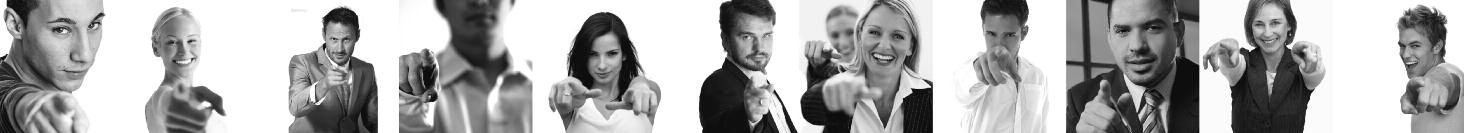 Dai progetti al sistema

Il percorso della Regione Marche 




GENOVA, 8 OTTOBRE 2014
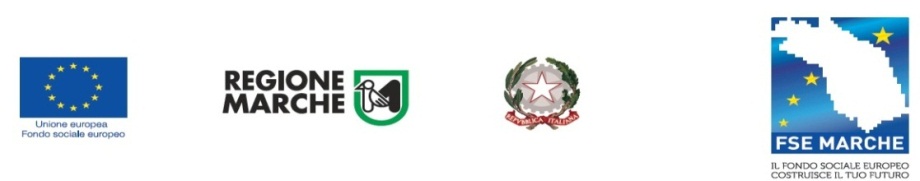 A quali bisogni rispondere?
Le trasformazioni chiedono alle persone di confrontarsi con livelli di complessità decisionali sempre maggiori
...pongono l’enfasi sull’individuo che apprende e sulla sua capacità di gestione professionale ed autonomia individuale
...nuova concezione di orientamento olistica ed integrata
ORIENTAMENTO PERMANENTE
Orientamento e obiettivi di politica pubblica
Miglioramento dell’efficienza degli investimenti in istruzione e formazione professionale
Efficienza del mercato del lavoro
Apprendimento permanente
Inclusione sociale
Equità sociale
Sviluppo economico
ORIENTAMENTO secondo l’Europa…
La risoluzione del Consiglio Europeo su “Integrare maggiormente l’orientamento permanente nelle strategie di apprendimento permanente” del 2008 conferma la definizione di orientamento (2004), quale 
“processo continuo che mette in grado i cittadini di ogni età, nell'arco della vita, di identificare le proprie capacità, le proprie competenze e i propri interessi, prendere decisioni in materia di istruzione, 
formazione e occupazione nonché gestire i loro percorsi personali di vita nelle attività di istruzione e formazione, nel mondo professionale e in qualsiasi altro ambiente in cui è possibile acquisire e/o sfruttare tali capacità e competenze. L’orientamento comprende attività individuali o collettive di informazione, di consulenza, di bilancio di competenze, di accompagnamento e di insegnamento delle competenze necessarie per assumere decisioni e gestire la carriera”.
ORIENTAMENTO secondo l’art.1 dell’Accordo…
“Con riferimento alla risoluzione del Consiglio Europeo del 21 novembre 2008 ed in considerazione dei più recenti contributi scientifici per orientamento permanente si intende 
“il processo volto a facilitare la conoscenza di sé, del contesto formativo, occupazionale, sociale, culturale ed economico di riferimento, delle strategie messe in atto per relazionarsi e interagire 
con tali realtà, al fine di favorire la maturazione e lo sviluppo delle competenze necessarie per poter definire o ridefinire autonomamente obiettivi personali e professionali aderenti al contesto, elaborare o rielaborare un progetto di vita e sostenere le scelte relative”.
Il percorso di REGIONE MARCHE
Giugno 2012 – Istituzione del tavolo tecnico regionale per l’orientamento
Maggio 2014 – Linee guida regionali  in materia di orientamento


Ottobre 2014 – Protocollo per l’implementazione delle Linee guida regionali
Novembre 2014 – Formazione di sistema
Le attività dell’ORIENTAMENTO
Orientamento informativo
Orientamento formativo
Consulenza
Tutoraggio, accompagnamento
Funzioni di sistema
Assistenza tecnica
Formazione operatori
Promozione della qualità
Ricerca e sviluppo
Funzioni   della Regione Le attività
Indirizzo
Coordinamento
Raccordo
Azioni
Monitoraggio attività
Ottimizzazione delle risorse
Qualificazione delle competenze degli orientatori
Miglioramento della qualità dei servizi
Strategie per lo sviluppo del sistema
IL SISTEMA REGIONALE DI ORIENTAMENTO
PERMANENTE
A livello tecnico-operativo, il sistema regionale di orientamento permanente è fondato sulla collaborazione organica tra i soggetti istituzionali competenti in tale materia ed implica una corresponsabilità di tutti i componenti rispetto ai bisogni della persona nei diversi momenti della vita.
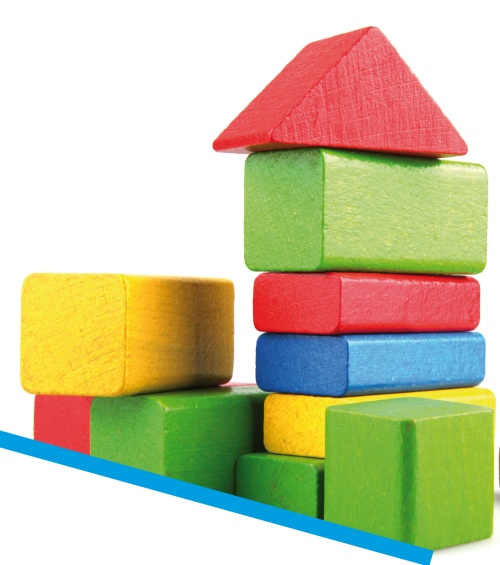 T.OR.RE. 
(dgr 1023/2012)
La RETE per l’ORIENTAMENTO
Il perno
della rete sistemica dell’offerta di orientamento a livello territoriale è costituito dalle scuole, le università, le strutture amministrative sub-regionali e i CIOF
attraverso
la partecipazione a bandi specifici: agenzie formative accreditate e le agenzie del lavoro accreditate
raccordi con
le rappresentanze datoriali e sindacali le camere di commercio, industria, artigianato e agricoltura
Sistema di orientamento come sistema di tutela sociale
volto all’occupabilità e all’inclusione…
promosse adeguate strategie di cooperazione con gli Ambiti, l’AUSL, i servizi comunali dedicati (socio-assistenziali, Informagiovani, ecc.), gli Sportelli donna, i servizi specialistici per l’imprenditoria
per l’analisi dei bisogni e della relativa progettazione delle attività è previsto il coinvolgimento anche delle associazioni,  del volontariato, delle parrocchie e dei luoghi di aggregazione informale
Offerta regionale di orientamento
per il benessere dello studente, la prevenzione del rischio di insuccesso e/o abbandono e l’occupabilità
Azioni
per l’inserimento o il re-inserimento lavorativo
per promuovere l’inclusione sociale, rimotivare all’apprendimento e sostenere le scelte, rimuovere ostacoli legati a difficoltà di accesso ai sistemi di formazione e lavoro
Azioni & Destinatari inseriti in percorsi
Studenti di scuola secondaria di primo grado  (11-14 anni)
Durante la scuola secondaria di primo grado 
almeno una azione orientativa per ciascuno dei tre anni
almeno un’attività informativa rivolta ai genitori
sviluppo della conoscenza di se’ e della consapevolezza delle capacità ed interessi personali; 
capacità di decisione; 
conoscenza delle professioni,  dell’offerta formativa e del mercato del lavoro
Giovani in diritto/dovere di istruzione e formazione (14-16 anni)
nei primi due anni dei percorsi del secondo ciclo di istruzione e di IeFP 
almeno una azione orientativa per ciascuno anno del biennio 
verifica e consolidamento della scelta formativa
conoscenza delle professioni e degli sbocchi lavorativi
Azioni & Destinatari inseriti in percorsi
Giovani in percorsi di istruzione formazione (16-18/19 anni)
durante i percorsi per il conseguimento della qualifica professionale o del diploma secondario
almeno una azione orientativa nel triennio
sviluppo di competenze di problem solving e di auto-valutazione; consapevolezza dei propri punti di forza e di debolezza; 
conoscenza delle professioni/sviluppo di strategie di scelta in relazione alle professioni e al lavoro; 
conoscenza del mercato del lavoro e delle tecniche/strumenti per l’inserimento lavorativo

nel passaggio dalla scuola secondaria di secondo grado verso i percorsi universitari o della formazione post diploma non universitaria
almeno una azione orientativa a supporto della transizione 
conoscenza dell’offerta formativa, delle modalità di accesso ai percorsi  e delle potenzialità occupazionali
Azioni & Destinatari inseriti in percorsi
Giovani in percorsi di istruzione formazione medio-alta (19/24 anni )
durante i percorsi per il conseguimento della laurea, diploma ITS 
almeno due azioni orientative 
conoscenza delle professioni/sviluppo di strategie di scelta in relazione alle professioni e al lavoro
conoscenza del mercato del lavoro e delle tecniche/strumenti per l’inserimento lavorativo
Azioni & Destinatari nella filiera del lavoro
Giovani in transizione verso il mercato del lavoro
Adulti occupati, disoccupati in transizione all’interno del mercato del lavoro
Soggetti svantaggiati/fasce deboli in inserimento lavorativo
Disabili in inserimento lavorativo
Azioni & Destinatari per l’inclusione sociale
Procedure che favoriscono, in un’ottica di inclusività, l’accesso e la fruizione di servizi di orientamento da parte dei soggetti più svantaggiati e a rischio. 
Perlopiù interventi complessi (combinazione di + azioni orientative) di ri-motivazione e sostegno all’apprendimento, che supportano il target nella scelta di percorsi di studio, di formazione e di lavoro e, più in generale, che sono volti al mantenimento dei soggetti all’interno dei sistemi di welfare.


ESL 15-18 anni
NEET 
Immigrati  e minoranze etniche
Persone affette da disabilità fisica e psichica
PRINCIPI GENERALI
Centralità del beneficiario
Attivazione dei cittadini
Facilità dell’accesso
Assicurazione di qualità
PROTOCOLLO PER L’IMPLEMENTAZIONE DELLE LINEE
                GUIDA REGIONALI
Rappresenta lo sviluppo in chiave di sistema integrato di azioni ed accordi esistenti, per assicurare l'implementazione delle linee guida regionali e nel contempo il loro coordinamento
Le parti si impegnano a
cooperare per costruire un’offerta di orientamento in attuazione delle linee guida regionali
Regione, Province, USR, Università, associazioni datoriali, organizzazioni sindacali, CCIAA
FORMAORIENTA 2014
il Tavolo T.OR.RE ha proposto una larga e capillare azione di tipo formativo che si configuri come propedeutica sia alla implementazione delle Linee guida regionali, sia alla realizzazione di future azioni di qualificazione delle professionalità del settore.

… Circa  510 operatori …
referenti di orientamento delle scuole, operatori degli uffici orientamento e placement delle università,  orientatori delle agenzie formative accreditate, operatori delle Province e dei CIOF, responsabili delle strutture, delle parti sociali e delle CCIAA e di altri stakeholders
Per INFO:
Servizio APL – PF Lavoro e Formazione
Settore Orientamento
Paola Paolinelli
paolinelli.p@regione.marche.it
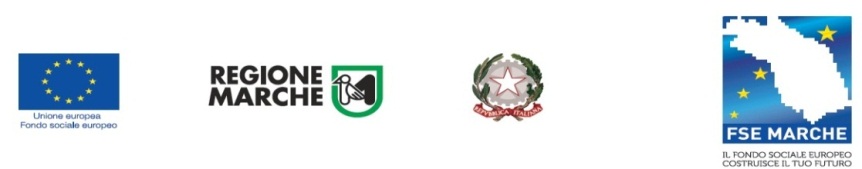